Turning Homework and Exams on their Head – Deeper Learning by Putting Students in ChargeCLASS - Collaborative Learning through Assessment
Michael Bieber
With help from S. Roxanne Hiltz, Erick Sanchez, Yi Xiong, and many others…
Information Systems Department
College of Computing Sciences
New Jersey Institute of Technology
web.njit.edu/~bieber

November 2015
Outline
Motivation
About CLASS- Collaborative Learning through Assessment
Theoretical Background
Experimental Results
Interesting Issues
Invitation to Collaborate
[Speaker Notes: Ask Audience:  How do assignments work now?]
How Now?
How do assignments and exams typically work?
Where do students learn in that process?
Motivation
Deeper learning and interest in subjects

How?
Learn through active engagement (involve students as active participants)
Give students ownership of entire problem life cycle
Use online system to streamline management
Make up problems
Learning from doing the CLASS activities
Solve
problems
Grade     solutions
1
2
Dispute grade
Problem-based Learning
Make up problems
Learning from doing the CLASS activities
Domain Learning
Solve
problems
Peer Assessment
Grade    solutions
1
2
Self Assessment
Dispute grade
Make up problems
Learning from doing the CLASS activities
Read- other problems
- other solutions
- grade justifications
- disputes
Solve
problems
learning from reading everything peers write
Grade    solutions
1
2
Dispute grade
Students perform
Instructors usually perform
Make up problems
Edit problems
Students canread everything
Solve
problems
Grade     solutions
1
2
Resolve gradedisagreement
Resolve dispute
Dispute grade
Students perform
Instructors usually perform
Problem Rubric
Make up problems
Edit problems
Solution Guidelines
Students canread everything
Solve
problems
GradingRubric
Grade     solutions
1
2
Resolve gradedisagreement
Resolve dispute
Dispute grade
Constructivist Learning Theory
Learners are active creators of their own knowledge,  learning  by  constructing  their  own understanding  and  knowledge of  the  world through experience and reflecting upon that experience (Harasim, 2012).

Learners are encouraged to share their experiences, perspectives and questions about each other’s understanding (Tam, 2000).
Expertise and Higher Order Learning
Bloom’s original taxonomy: knowledge, comprehension, application, analysis, synthesis, and evaluation (Bloom, 1956).
Bloom’s revised taxonomy: remembering, understanding, applying, analyzing, evaluating and creating (Munzenmaier & Rubin, 2013).
Knowledge creation has been added to the original version, which can be aligned to the concept of deep learning (Wang, 2012).
Deeper Learning
The process of taking what was learned in one situation and applying it to new situations – in other words, learning for “transfer” (National Research Council, 2012).
An intrinsically motivated process of personalized meaning construction (Clare, 2007).
Learners seek to 
understand the issues and interact critically with the contents of particular teaching materials
relate ideas to previous knowledge and experience
examine the logic of the arguments
relate the evidence presented to the conclusions 
(Beattie et al., 1997).
Problem-Based Learning
Driven by challenging, open-ended questions, collaborative learning, and constructivist pedagogies (Savery & Duffy, 1995; Swan et al., 2013).
An instructional method in which students learn  through facilitated problem solving (Hmelo-Silver, 2004).
A learning process that  enables students to generate new  knowledge  from  the  problems  of  real  world  and  then  develop  the  skills  of  analytical thinking  and  problem-solving  thinking (Phumeechanya & Wannapiroon, 2014).
Self and Peer Assessment
Assessment, teaching, and learning are inextricably linked. Assessment should be integral to education in that it services to guide the teaching and learning process. (Hargreaves, 1997). 

An effective approach to encourage deeper learning, such as creating new ideas, and critical judgment of students’ works (Bhalerao & Ward, 2001).
Experiment with Essay Exams
NJIT CIS677: Information System Principles
Graduate level introductory core course (Masters/Ph.D.)
Goal: study how IS/IT can be used effectively
Both on-campus and distance-learning sections
Software: WebBoard LMS (before CLASS prototype)
Traditional Exam:
Three-hour, in class, 3-4 essay questions, 6 pages of notes
Compared control groups and treatment groups
Enjoyability
Cronbach’s Alpha=0.68
SA - strongly agree (5 points); A - agree (4); N - neutral (3); D - disagree (2); SD - strongly disagree (1); the mean is out of 5 points; S.D. - standard deviation
Perceived Learning
Cronbach’s Alpha=0.88
Recommendation: Do Again!
Experiment with Essay Exams
Experimental results:
Students felt they learned more
Students enjoyed the exam more
Students recommend it for future classes
What students liked best
Active involvement in the exam process
Flexibility to use any resources
Reduction in tension
So, would I use CLASS again?
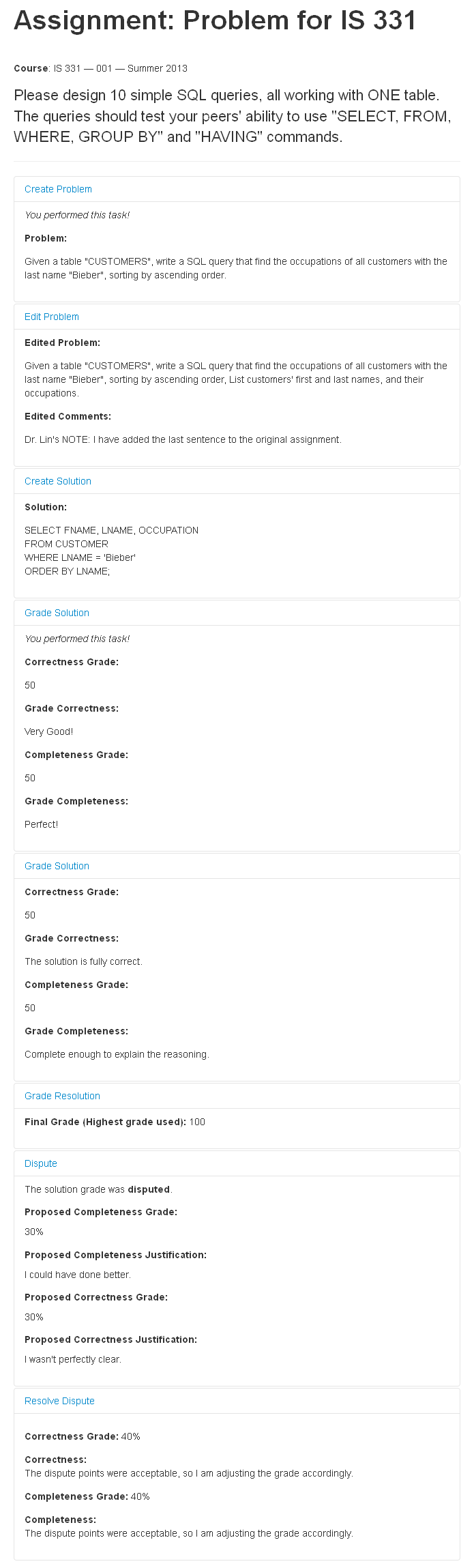 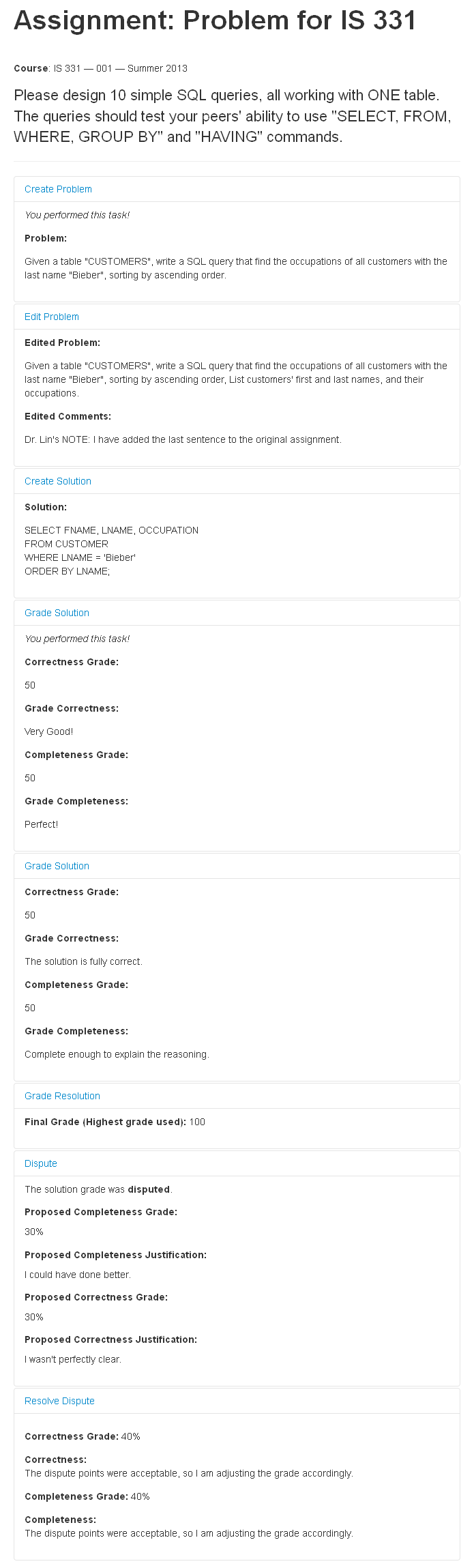 CLASS Prototype
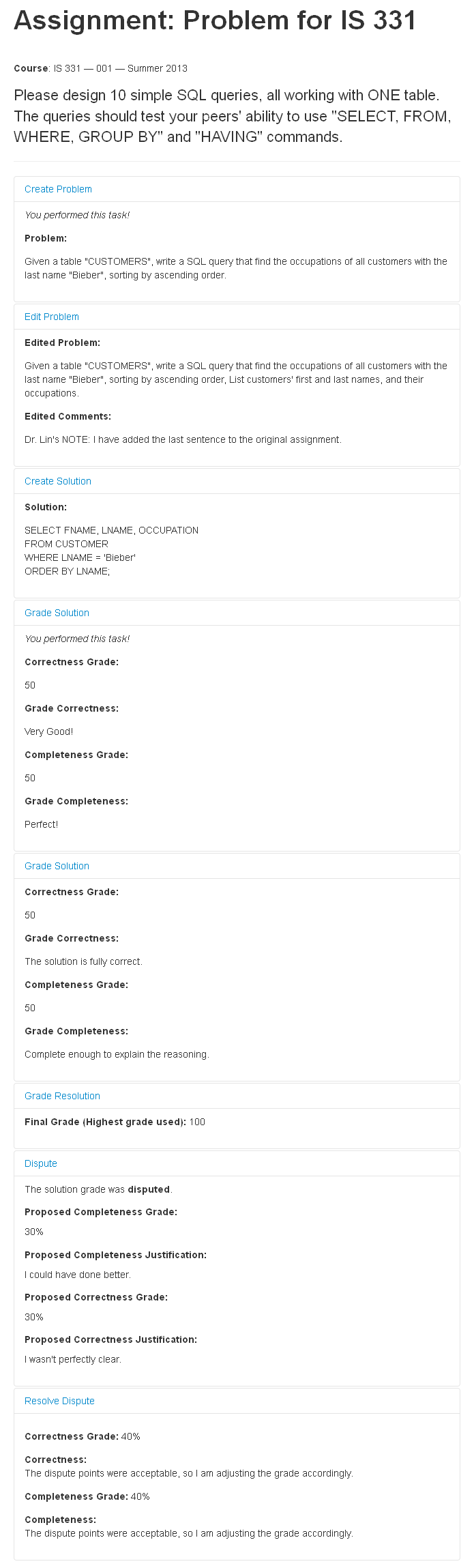 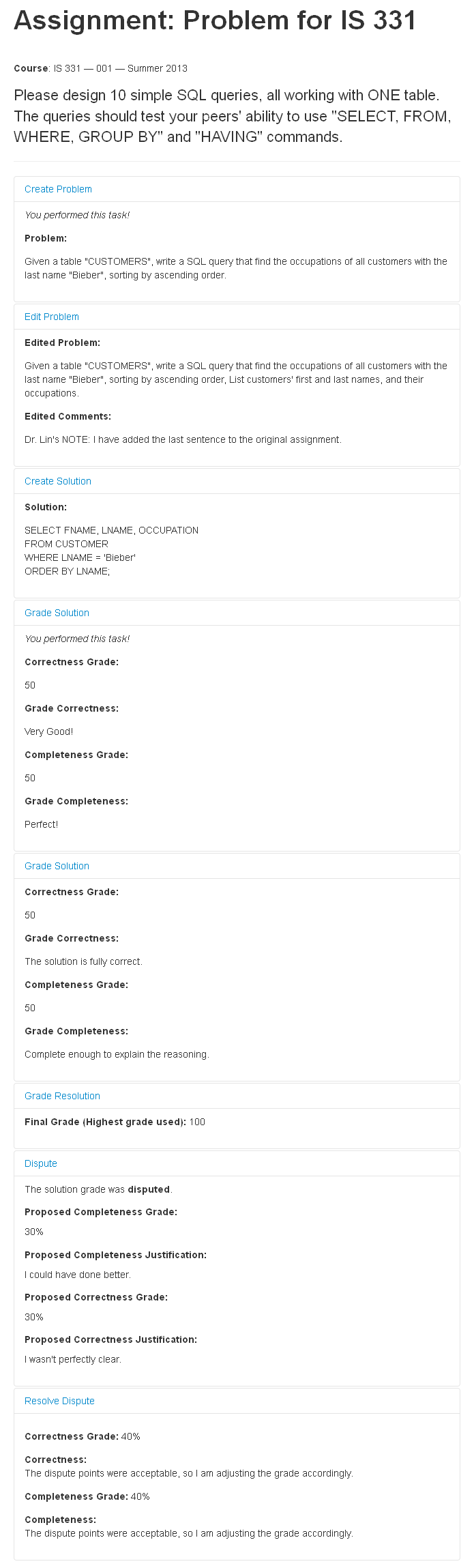 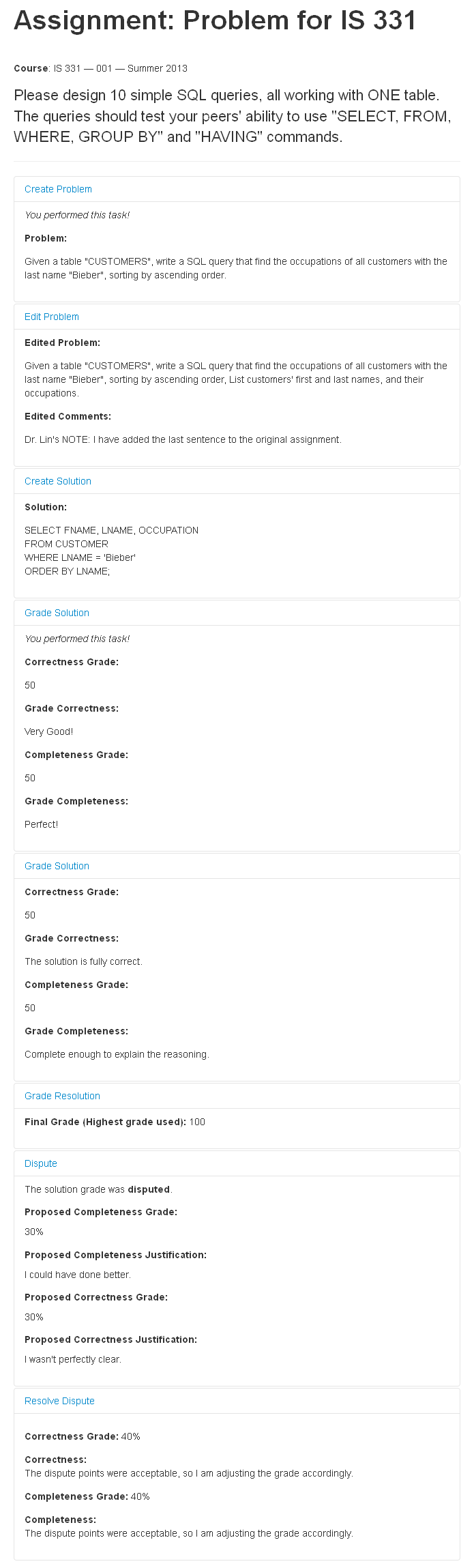 Fall 2014 – Fall 2015with new CLASS Prototype
Engineering Ethics
Essay questions about ethics scenarios
Quizzes (true/false, matching, short answer)
Computer Ethics
Essay questions about ethics scenarios
PhD Seminar – Social Media
Essay questions
Computer Science – MatLab 
MatLab homework assignments
Similar results from student surveys
Problem Rubric
Issues:
Creating rubrics
Calibrating student activities
Encouraging self review
Groups for each activity
More flexible structure
The few who don’t participate
MOOCs
Measuring actual learning
Make up problems
Edit problems
Students canread everything
Solve
problems
Solution Guidelines
GradingRubric
Grade     solutions
1
2
Resolve gradedisagreement
Resolve dispute
Dispute grade
More Issues
Issues for students
Timing: drawn-out (2.5 weeks)
Learning curve to create problems, grade and dispute
Calibration & learning to use rubrics
Anonymity within online system
Trusting peers 

Trade-offs for instructors
Fewer solutions to evaluate, but each is different
Fitting into semester schedule
Extending Scope
Which problem types?
so far: short and long essay questions
what about: multiple choices, short answers, computer programs, semester projects
Which course activities?
so far: exams, online discussion short essays
what about: quizzes, homeworks, larger projects, in-class projects, other types of exams
Which course subjects?
Jr. High, High School, Community College?
Group involvement in each CLASS stage?
Grading the quality of problems, grades, other steps
Selected Research Questions
Aiming for higher levels of learning (and measuring these)
Group vs. Individual Activities
Learning interpersonal skills
Motivating interest in “uninteresting” topics
Motivating articulation to further education
Determining best scaffolds for all CLASS steps
Current Research Activities
Exploring these issues
Extending prototype to address some of these issues
Refining research framework
Additional pilot studies + Collaboration
Exploring grant proposals
What would it take for you to use CLASS?

Invitation to Collaborate!
bieber@njit.edu
Problem Rubric
Make up problems
Edit problems
Solution Guidelines
Students canread everything
Solve
problems
Grading Rubric
Grade     solutions
1
2
Resolve gradedisagreement
Resolve dispute
Dispute grade
References
Alonso, F., Manrique, D., Martinez, L., & Vines, J. M. (2011). How blended learning reduces underachievement in higher education: An experience in teaching computer sciences. IEEE Transactions On Education, 54(3), 471-478. doi: 10.1109/TE.2010.2083665
Beattie, V., Collins, B., & McInnes, B. (1997). Deep and surface learning: a simple or simplistic dichotomy? Accounting Education, 6(1), 1-12. doi: 10.1080/096392897331587
Bhalerao, A., & Ward, A. (2001). Towards electronically assisted peer assessment: a case study. ALT-J, 9(1), 26-37. 
Bloom, B. S. (1956). Taxonomy of educational objectives : the classification of educational goals: New York : D. McKay Co., Inc., c1956-.
National Research Council (2012). Education for Life and Work: Developing Transferable Knowledge and Skills in the 21st Century. Washington, DC: The National Academies Press.
Harasim, L. (2012). Learning theory and online technologies. New York: Taylor & Francis Group.
Hargreaves, D. J. (1997). Student learning and assessment are inextricably linked. European Journal of Engineering Education, 22(4), 401. 
Heinze, A., Procter, C., & Scott, B. (2007). Use of conversation theory to underpin blended learning. International Journal of Teaching and Case Studies, 1(1-2), 108. 
Hmelo-Silver, C. E. (2004). Problem-based learning: What and how do students learn? Educational Psychology Review, 16(3), 235-266. 
Munzenmaier, C., & Rubin, N. (2013). Bloom's Taxonomy: What's old is new again: The eLearning Guild.
Phumeechanya, N., & Wannapiroon, P. (2014). Ubiquitous scaffold learning environment using problem-based learning to enhance problem-solving skills and context awareness. 
Savery, J. R., & Duffy, T. M. (1995). Problem based learning: an instructional model and its constructivist framework. ducational Technology, 35, 31-38. 
Swan, K., Vahey, P., van 't Hooft, M., Kratcoski, A., & Rafanan, K. (2013). Problem-based learning across the curriculum: Exploring the efficacy of a cross-curricular application of preparation for future learning. Interdisciplinary Journal of Problem-based Learning, 7(1), 89-110. doi: 10.7771/1541-5015.1307
Tam, M. (2000). Constructivism, instructional design, and technology: Implications for transforming distance learning. Educational Technology and Society, 3(2), 50-60. 
Wang, V. C. X. (2012). Understanding and promoting learning theories. International Forum of Teaching & Studies, 8(2), 5-11.